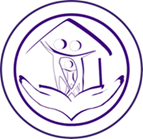 Департамент образования и науки
Курганской области

 Государственное бюджетное учреждение 
«Центр помощи детям»
Профилактика буллинга (травли) в школе
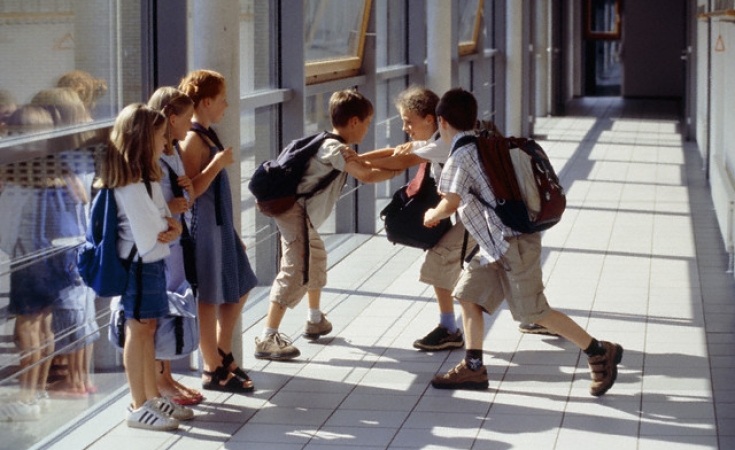 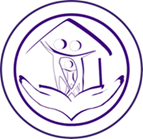 -	Буллинг – это насилие (физическое, психологическое, эмоциональное)
- 	Буллинг осуществляется в одиночку или группой людей
- 	Буллинг направлен против человека, который заведомо слабее психологически/физически
- 	Буллинг носит систематичный и длительный характер
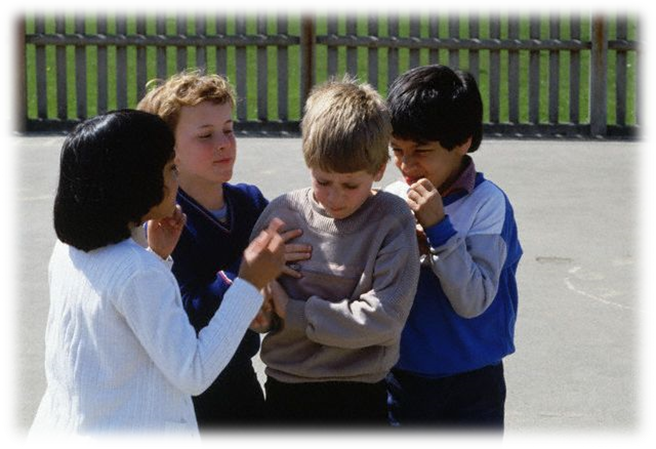 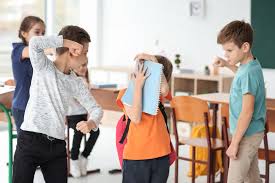 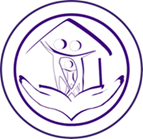 - Основная возрастная группа жертв – 11-12 лет
- Более 30% детей подвергались травле в школе
- Еще 6% не только подвергались травле, но и сами выступали в роли агрессоров; 
- Общая доля пострадавших превысила 40%
- По статистике с буллингом сталкивается каждый третий ребенок
- Каждый десятый – молчит о своей проблеме
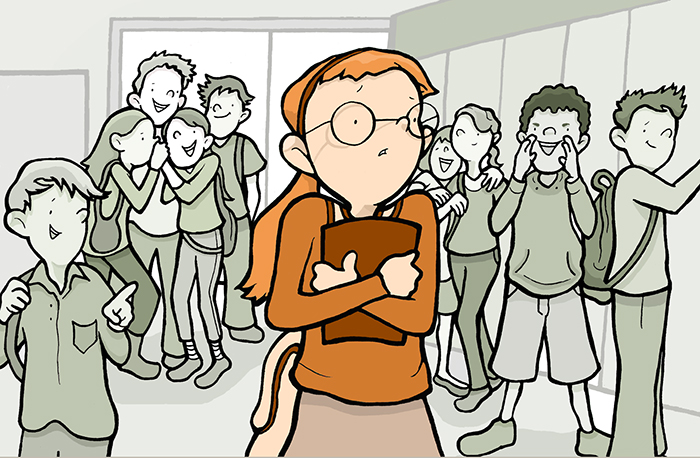 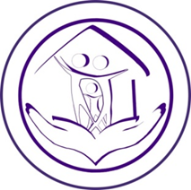 Виды буллинга
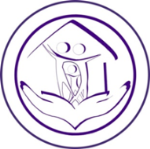 Виды насилия
Эмоциональное насилие - вызывает у жертвы эмоциональное напряжение, унижает его и снижает его самооценку
Физическое насилие - применение физической  силы по отношению к жертве, в результате чего возможно нанесение физической травмы
Сексуальное насилие или совращение - использование ребенка взрослым или другим ребенком для удовлетворения сексуальных потребностей или получения выгоды
Экономическое насилие - использование денег для контролирования другого лица
Кибербуллинг
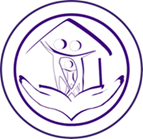 Кибербуллинг - совокупность агрессивных действий в адрес конкретного человека в общении в интернете, посредством мобильной связи
Кибербуллингу подвержен каждый пятый ребенок в мире
Российская ассоциация электронных коммуникаций отмечает, что чаще всего жертвами травли в сети становятся подростки 14-17 лет, их доля в общем числе — 46%
Кроме того, половина опрошенных становились жертвами сексуального совращения в сети
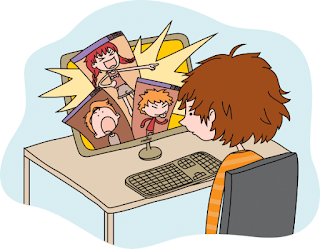 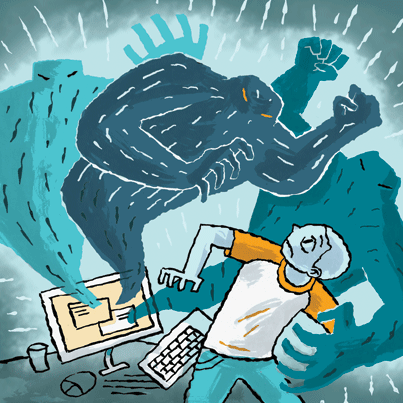 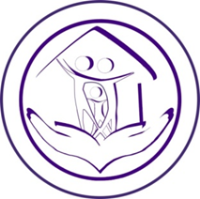 Ребенок-жертва
Присоединяющиеся к агрессору
Агрессор
Свидетели, подкрепляющие травлю
Сочувствующие
Защитники
Свидетели-аутсайдеры
Участники
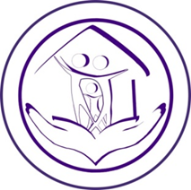 К категории зачинщиков относятся дети:
- 	Уверенные в том, что «господствуя» и подчиняя себе других одноклассников, им гораздо легче будет добиваться своих целей
- Легко возбудимые и очень импульсивные, с агрессивным поведением
- 	Не умеющие сочувствовать своим жертвам
- 	Физически сильные мальчики
- 	Инициаторами травли могут быть также дети, желающие быть в центре внимания
- 	Уверенные в своем превосходстве над жертвой
- 	С высоким уровнем притязания
- 	Мечтающие быть лидерами в классе 
- 	Агрессивные дети, «нуждающиеся» для своего самоутверждения в жертве
Дети, не признающие компромиссы
Дети со слабым самоконтролем
- Интуитивно чувствующие, какие одноклассники не будут оказывать им сопротивления
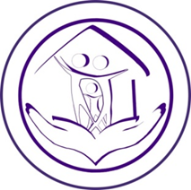 Группа риска по буллингу
Дети с особенностями поведения
Дети с особенностями внешности
Дети с плохими социальными навыками
Дети имеющие страх перед школой
Домашние дети, у которых отсутствует опыт жизни в коллективе 
Дети с низким интеллектом и с трудностями в обучении
Дети, не имеющие друзей в группе/классе
Дети, имеющие статус ОВЗ
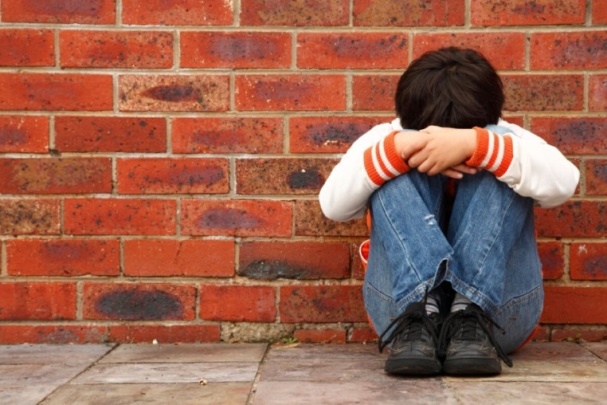 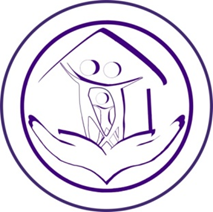 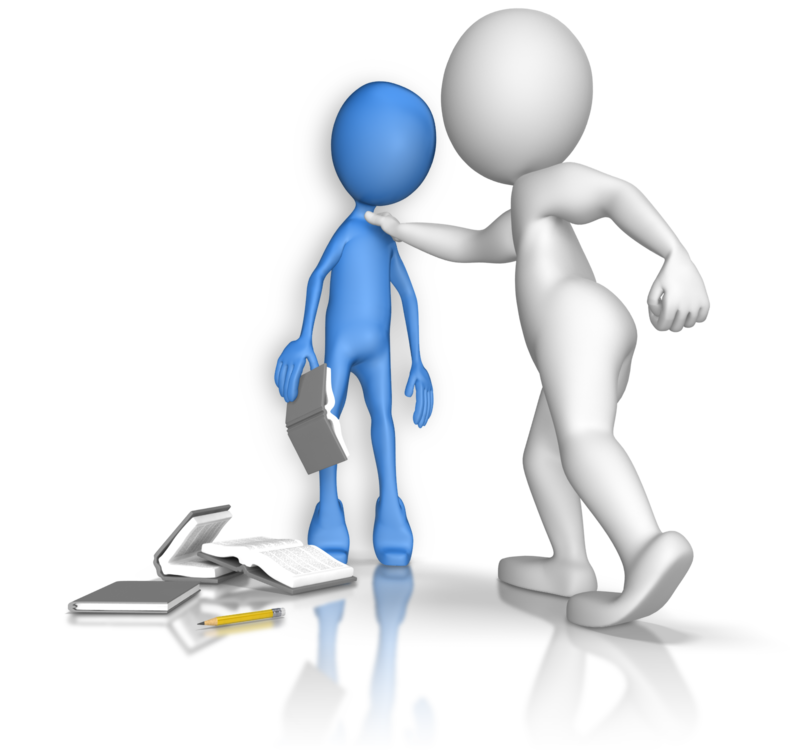 Признаки буллинга в школе
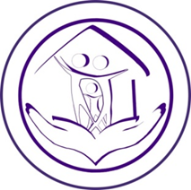 Первичные признаки
- Ребенок регулярно подвергается насмешкам со стороны сверстников в оскорбительной манере, его часто обзывают, дразнят, унижают, либо угрожают ему, требуют выполнения пожеланий других сверстников, командуют им 
- 	Ребенка часто высмеивают в недоброжелательной и обидной манере
- 	Ребенка часто задирают, толкают, пинают, бьют, при этом он не может себя адекватно защитить
- 	Ребенок часто оказывается участником ссор, драк, в которых он скорее беззащитен и которых пытается избежать (часто при этом плачет)
- 	Дети берут учебники, деньги, другие личные вещи ребенка, разбрасывают их, рвут, портят
- 	У ребенка есть следы-синяки, порезы, царапины, или рваная одежда—которые не объясняются естественным образом (то есть не связаны с игрой, случайным падением, кошкой и т.п.)
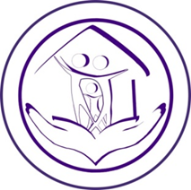 Вторичные признаки:
- 	Ребенок часто проводит время в одиночестве, и исключен из компании сверстников во время перемен, перерыва на обед. У него, по наблюдениям, нет ни одного друга в классе
- 	Ребенок старается держаться рядом с учителем или другим взрослым во время школьных перемен
- 	В командных играх дети выбирают его в числе последних или не хотят быть с ним в одной команде
-	Ребенок избегает говорить вслух (отвечать) во время уроков и производит впечатление тревожного и неуверенного в себе
- 	Ребенок выглядит расстроенным, депрессивным, часто плачет
- 	У ребенка резко или постепенно ухудшается успеваемость
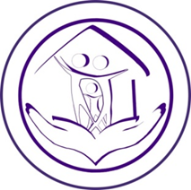 Признаки буллинга дома
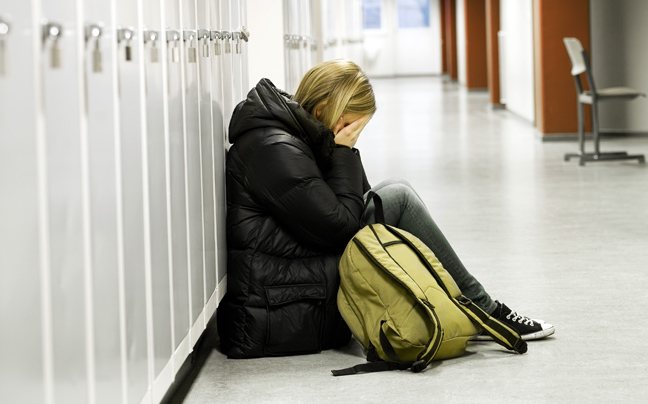 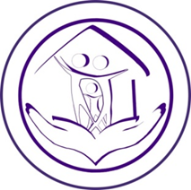 Первичные признаки
- 	Ребенок возвращается домой из школы с порванной одеждой, с порванными учебниками или тетрадями 
- 	У ребенка есть следы - синяки, порезы, царапины, или рваная одежда, которые не объясняются естественным образом (то есть не связаны с игрой, случайным падением, и т.п.)
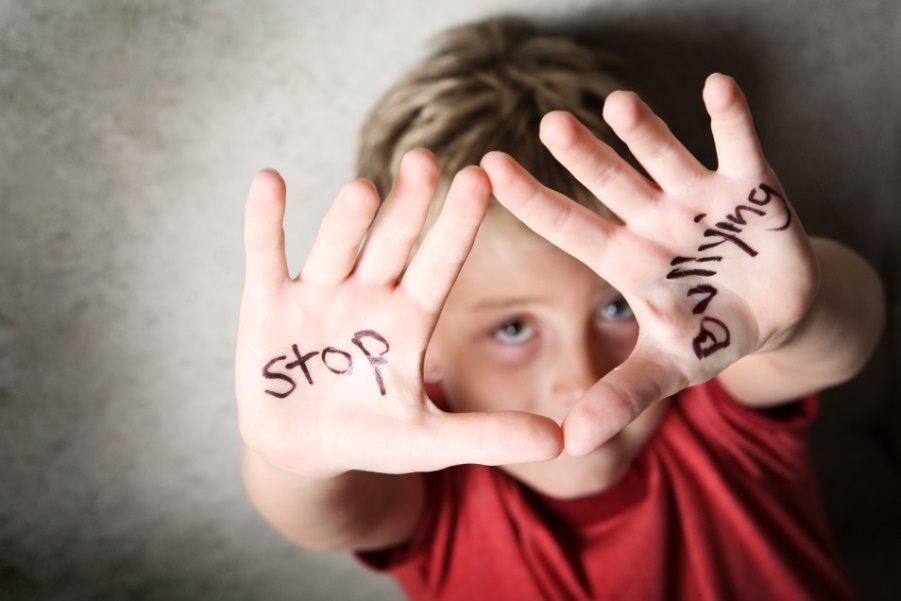 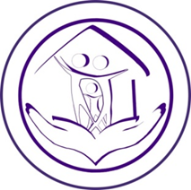 Вторичные признаки
-	Ребенок никогда не приводит домой одноклассников
-	У ребенка нет ни одного друга, с которым можно провести время
- 	Ребенка никогда не приглашают на праздники или он сам не хочет никого приглашать и устраивать праздник
-	Ребенок боится или не хочет идти в школу, по утрам перед школой плохой аппетит, частые головные боли, боли в желудке и т.д.
-	Ребенок выбирает длинный и неудобный путь в школу и из школы
-	Ребенок беспокойно спит, жалуется на плохие сны, часто во сне плачет
-	Ребенок потерял интерес к школьным занятиям, ухудшилась успеваемость
-	Ребенок выглядит несчастным, расстроенным, депрессивным
-	Ребенок требует или крадет деньги у родителей
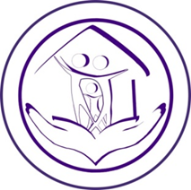 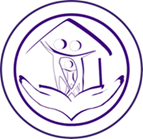 Буллинг проявляется не только в детских взаимоотношениях, но также и в системе отношений «учитель/взрослый-ребенок»
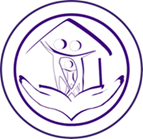 Признаки психического насилия над детьми  со стороны учителя
Угрозы в адрес обучающихся
Преднамеренная изоляция обучающихся
Предъявление к обучающемуся чрезмерных требований, не соответствующих возрасту
Оскорбление и унижение достоинства
Систематическая необоснованная критика ребенка, выводящая его из душевного равновесия
Постоянная            негативная            
	характеристика обучающегося, демонстративно негативное отношение к обучающемуся
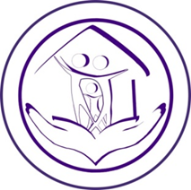 Ответственность педагога
Дисциплинарная
Гражданско-правовая
Административная
Уголовная

		Если учитель был очевидцем травли ребенка его сверстниками или другим педагогом и не пришел на помощь, его можно привлечь к ответственности   по  ст. 125  УК РФ «Оставление в опасности»
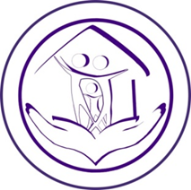 Жертва  кибертравли  учитель
Никогда не вступайте в переписку с агрессорами
Сообщите администрации школы о  происходящем
Сохраняйте свидетельства кибернападения, оскорбительных  сообщений, которые вы получили
Сообщите провайдеру или руководству соцсети или сайта о том, что правила их сервиса нарушаются
Если содержание сообщений содержит в себе угрозы, клевету, возможно обращение в  полицию
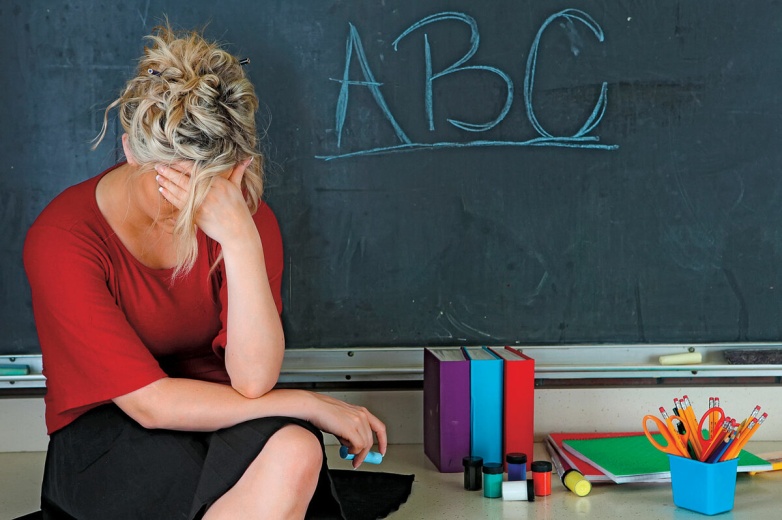 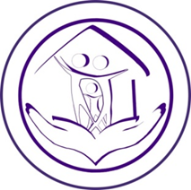 Последствия для жертвы буллинга в школе
- 	Расстройства психики
- 	Сложности во взаимоотношениях
- 	Болезни
-	Суицидные мысли и попытки
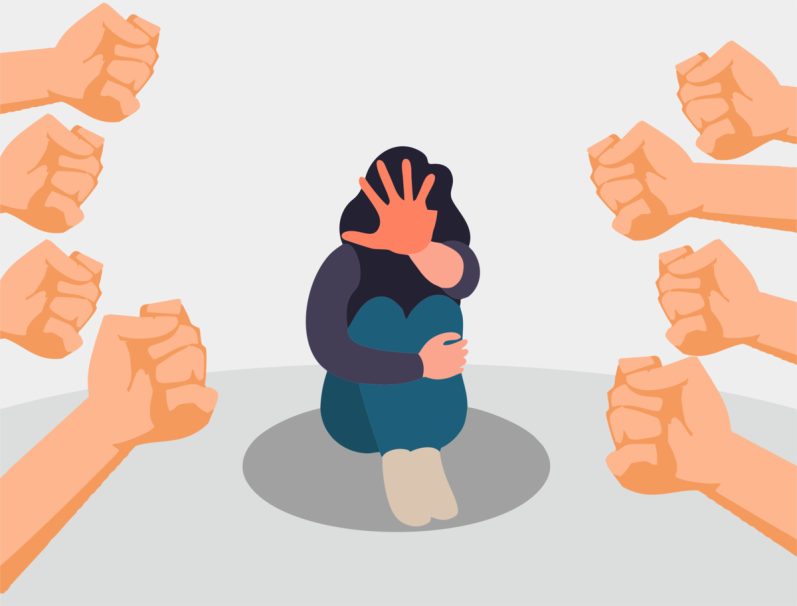 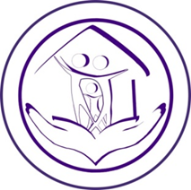 Последствия для буллера в школе
- 	Неблагоприятное будущее
- 	Проблемы во взаимоотношениях
- 	Террор в семье
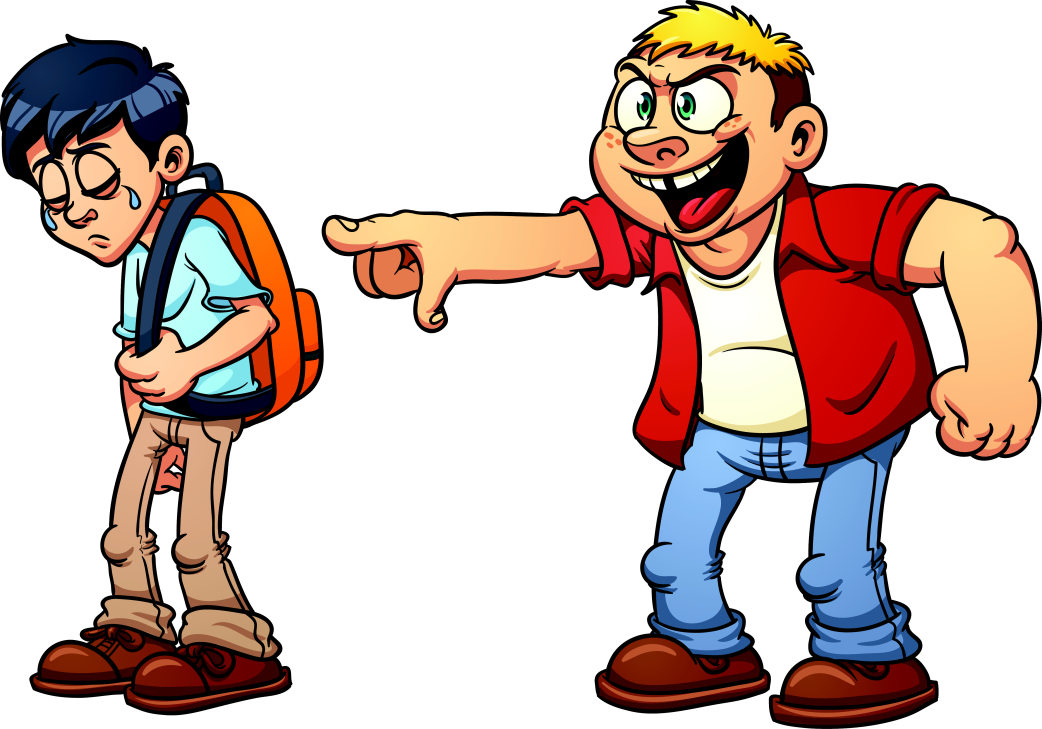 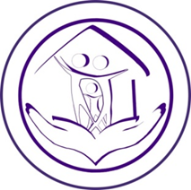 Последствия буллинга для учителей
Большее количество негативных эмоций в общении с детьми
 	Проблемы с дисциплиной в классе
 	Снижение статуса среди учеников	
 	Риск административных взысканий
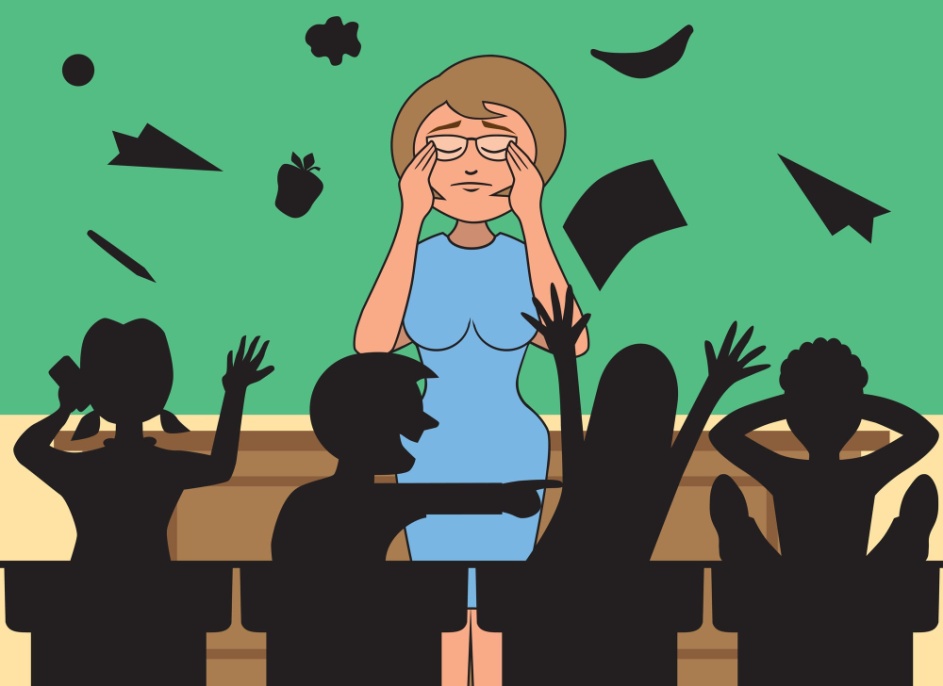 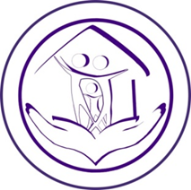 Алгоритм действий для педагогов при выявлении буллинга
1. Педагог образовательной организации при установлении факта либо подозрении на существование ситуации травли сообщает о выявленном факте администрации
2. Представитель образовательной организации информирует родителей (законных представителей) жертвы и агрессора о выявленном факте буллинга
3.   В случае необходимости вызвать скорую медицинскую или неотложную психиатрическую помощь
4. В случаях совершения правонарушения несовершеннолетними сообщить информацию в правоохранительные органы
5. Собрать рабочую группу из педагогов образовательной организации (администрация, классный руководитель, психолог, социальный педагог и др.) для составления плана действий  по выявленному факту буллинга. Назначить ответственных исполнителей
6. Ответственным исполнителям собрать информацию о факте выявленного буллинга от пострадавшего, агрессора, возможных участников издевательств, свидетелей
7. Администрации образовательной организации и ответственным исполнителям разработать комплексный план социально-психолого-педагогического сопровождения жертвы буллинга, агрессора и свидетелей травли
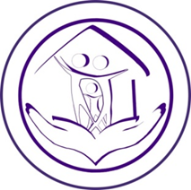 Общие компоненты программ работы с буллингом
Информирование учителей, сотрудников школы, детей и родителей о проблеме буллинга, его механизмах и последствиях
Единые для школы правила в отношении буллинга и скоординированные мероприятия по профилактике и преодолению
Обучение учителей
Групповые занятия с детьми
Оказание помощи жертвам буллинга
Взаимодействие с родителями

Как правило, любая программа включает в себя как превентивные меры, так и вмешательство/меры по разрешению существующих проблем. Любая программа включает в себя меры и мероприятия на трех уровнях: школы, класса и индивидуальном
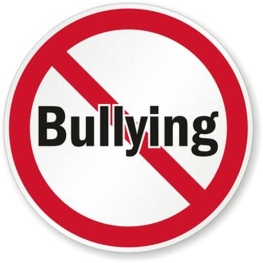 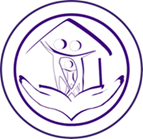 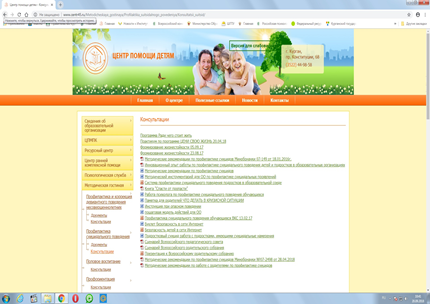 сайт www.centr45.ru
«Психологическая служба»
Консультации / для специалистов
«Методическая гостиная»
Безопасность
Профилактика и коррекция 
девиантного поведения несовершеннолетних
- Профилактика суицидального поведения
- Половое воспитание
- Профориентация
- Профилактика жестокого обращения
- Профилактика профессионального выгорания педагога
- Психолого-педагогическое сопровождение ГИА
Служба школьной медиации

Профилактика буллинга

- Детско-родительские отношения
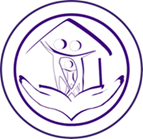 Интернет-ресурсы
Школьный буллинг. Как бороться с детским насилием? https://shkolazhizni.ru/psychology/articles/73742/

Методические рекомендации по предотвращению буллинга (травли среди сверстников) в детских коллективах http://soc-profi.ru/biblio/metodicheskie-rekomendatsii-po-predotvrashheniyu-bullinga-travli-sredi-sverstnikov-v-detskih-kollektivah/

Травля https://www.pravmir.ru/travlya-1/
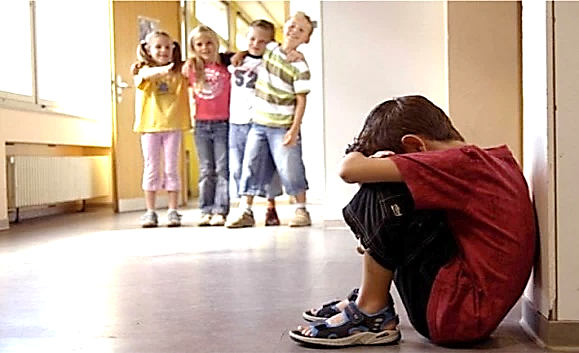 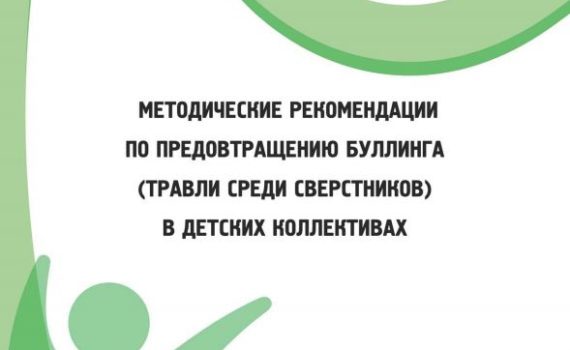 Спасибо за внимание!Сайт ГБУ«Центр помощи детям»www.centr45.ruoblkots@mail.ru44-98-50, 44-98-54
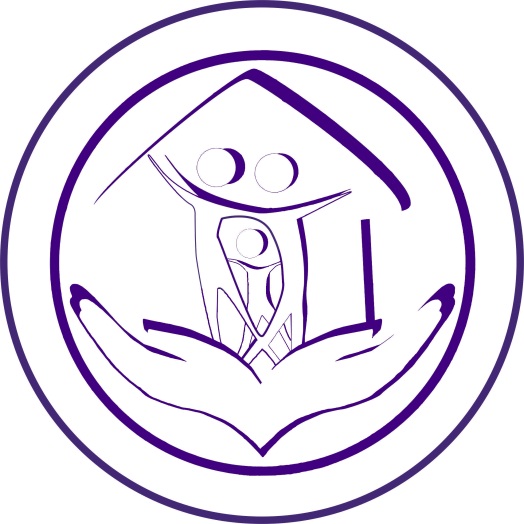